FUNDUSZ AZYLU, MIGRACJI I INTEGRACJI

RAPORTOWANIE I FORMULARZ WSKAŹNIKÓW

SZKOLENIE DLA BENEFICJENTÓW
Toruń, 5 - 6 grudnia 2017 r.
SYSTEM RAPORTOWANIA
Cel: bieżąca kontrola realizacji projektu i wydatkowania budżetu, co umożliwia końcowe rozliczenie projektu

Rodzaje raportów:
Raport wstępny (jeśli dotyczy)
Raporty kwartalne
Raporty dodatkowe (nie dotyczy)
Raporty końcoworoczne - część finansowa raportu kwartalnego dotycząca wydatkowania do dnia 31. grudnia (nie dotyczy)
Raport końcowy
SYSTEM RAPORTOWANIA
Wzór raportu jest załącznikiem do Podręcznika dla Beneficjenta 

Każdy raport składa się z części merytorycznej oraz finansowej
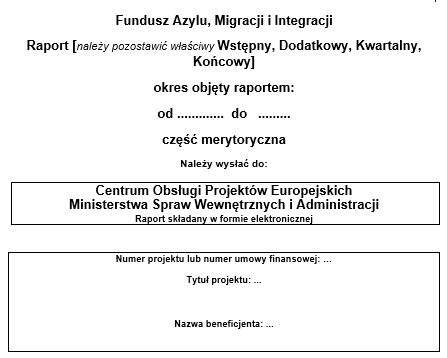 WAŻNE INFORMACJE:
Raporty i skany ewentualnych załączników należy składać w wersji elektronicznej do Organu Delegowanego – COPE MSWiA, podpisane cyfrowo:
Opatrzone bezpiecznym podpisem elektronicznym weryfikowanym za pomocą ważnego kwalifikowanego certyfikatu, lub
podpisem potwierdzonym profilem zaufanym ePUAP

W celach archiwizacyjnych i kontroli Beneficjent przechowuje kopie przekazanych raportów

Przekazane raporty są weryfikowane w terminie 21 dni kalendarzowych od dnia wpłynięcia do OD. Termin weryfikacji dotyczy każdej ich wersji.
WERYFIKACJA I ZATWIERDZANIE RAPORTÓW:
Część merytoryczna raportu weryfikowana jest w Zespole Azylu, Migracji i Integracji  (także kwalifikowalność merytoryczna wydatków), część finansowa w Zespole Rozliczeń i Kontroli Finansowych

Zgodnie z zapisami Porozumienia Finansowego, w przypadku jakichkolwiek wątpliwości w trakcie weryfikacji, OD może zażądać od Beneficjenta przekazania dodatkowych wyjaśnień, uzupełnienia dokumentów lub przesłania innych dodatkowych załączników – w przypadku braku odpowiedzi Beneficjenta po otrzymaniu drugiego pisma dot. danej uwagi, nieprawidłowo udokumentowane wydatki zostaną uznane za niekwalifikowane

Pracownicy OD odpowiedzialni za weryfikację sporządzają pismo zawierające ew. uwagi i wątpliwości, lub w przypadku ich braku zatwierdzają raport kwartalny
FORMULARZ WSKAŹNIKÓW
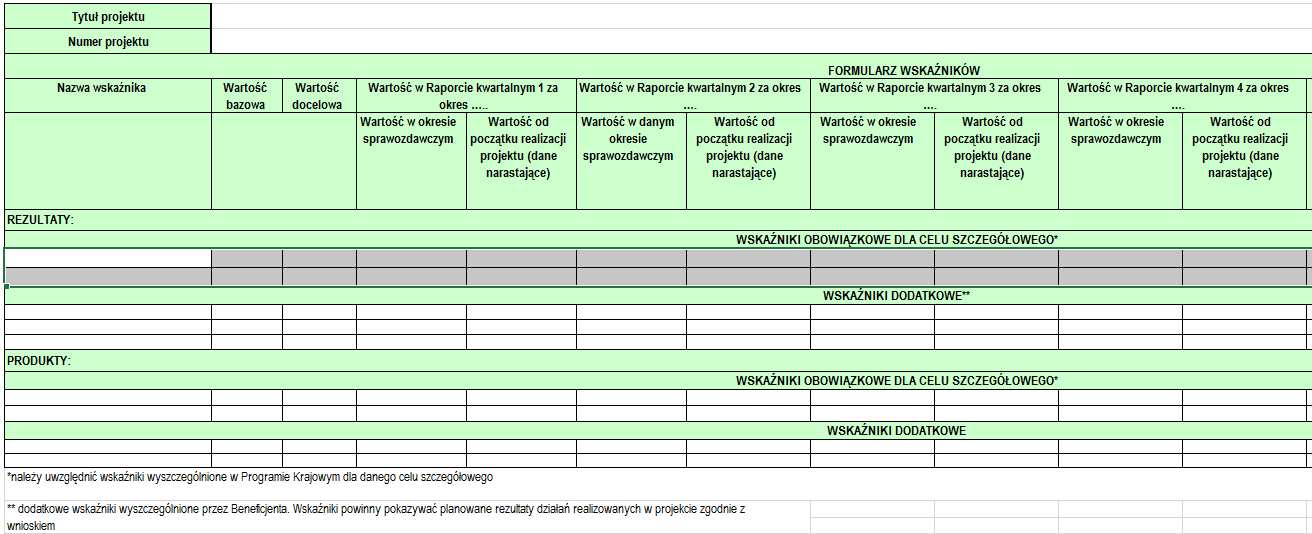 FORMULARZ WSKAŹNIKÓW
Formularz powinien zawierać wskaźniki wyliczone za dany okres i narastająco – sumując wartości od początku realizacji projektu

 Dobrą praktyką jest stosowanie elektronicznej bazy danych wskaźników, w której odnotowuje się zarówno unikalnych beneficjentów ostatecznych projektu, jak i poszczególne wartości dla wskaźników dodatkowych

 Lider projektu i partnerzy powinni stosować jednolitą metodologię zliczania wskaźników

 We wskaźnikach głównych dotyczących liczby osób należących do grup docelowych, każdy beneficjent liczy się tylko raz. Zasada ta nie dotyczy wskaźników dodatkowych

 Nieosiągnięcie zakładanych wartości wskaźników może skutkować obniżeniem wartości dofinansowania – reguła proporcjonalności
ZASADA PROPORCJONALNOŚCI
Zasada ta dotyczy rozliczenia projektu pod względem finansowym w zależności od stopnia osiągnięcia założeń merytorycznych określonych w formularzu wniosku o dofinansowanie i załącznikach 

 Stan osiągnięcia wskaźników projektu weryfikowany jest przez OD na etapie sprawdzania raportu końcowego

 Zastosowanie reguły proporcjonalności ma miejsce pod warunkiem, że nieosiągnięcie założeń merytorycznych projektu wynika z przyczyn leżących po stronie Beneficjenta

 Nieosiągnięcie celów projektu może skutkować obniżeniem kwoty dofinansowania. Regule proporcjonalności podlega też kategoria kosztów pośrednich
Dziękujemy za uwagę
Centrum Obsługi Projektów Europejskich Ministerstwa Spraw Wewnętrznych i Administracji www.copemswia.gov.pl